ECOLOGY
Science 10



Ms. Albarico
CYCLES OF LIFE
Lessons
-    Sustaining Life
Carbon Cycle
Nitrogen Cycle
Students are expected to:
* Illustrate the cycling of matter through biotic and abiotic components of an ecosystem by tracking carbon, nitrogen and oxygen; and
* Plan changes to, predict the effects of, and analyse the impact of external factors on an ecosystem .
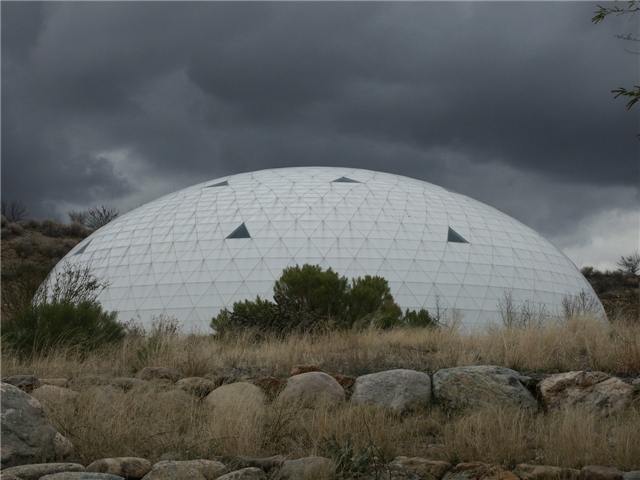 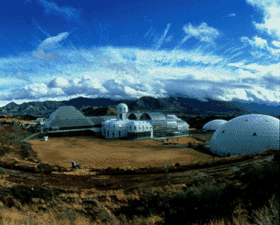 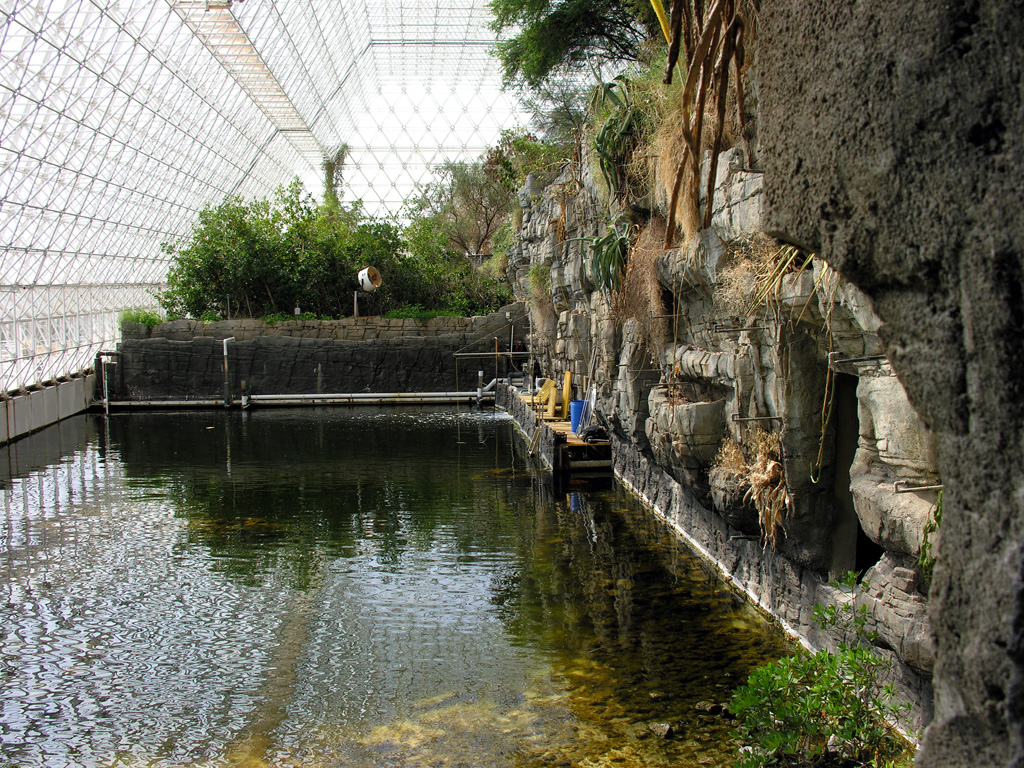 SUSTAINING LIFE:
Two key factors that sustain life: 
1) ENERGY FROM THE SUN
2) NUTRIENTS

CLOSED SYSTEM
- There is a little or no input of new materials from outside the system
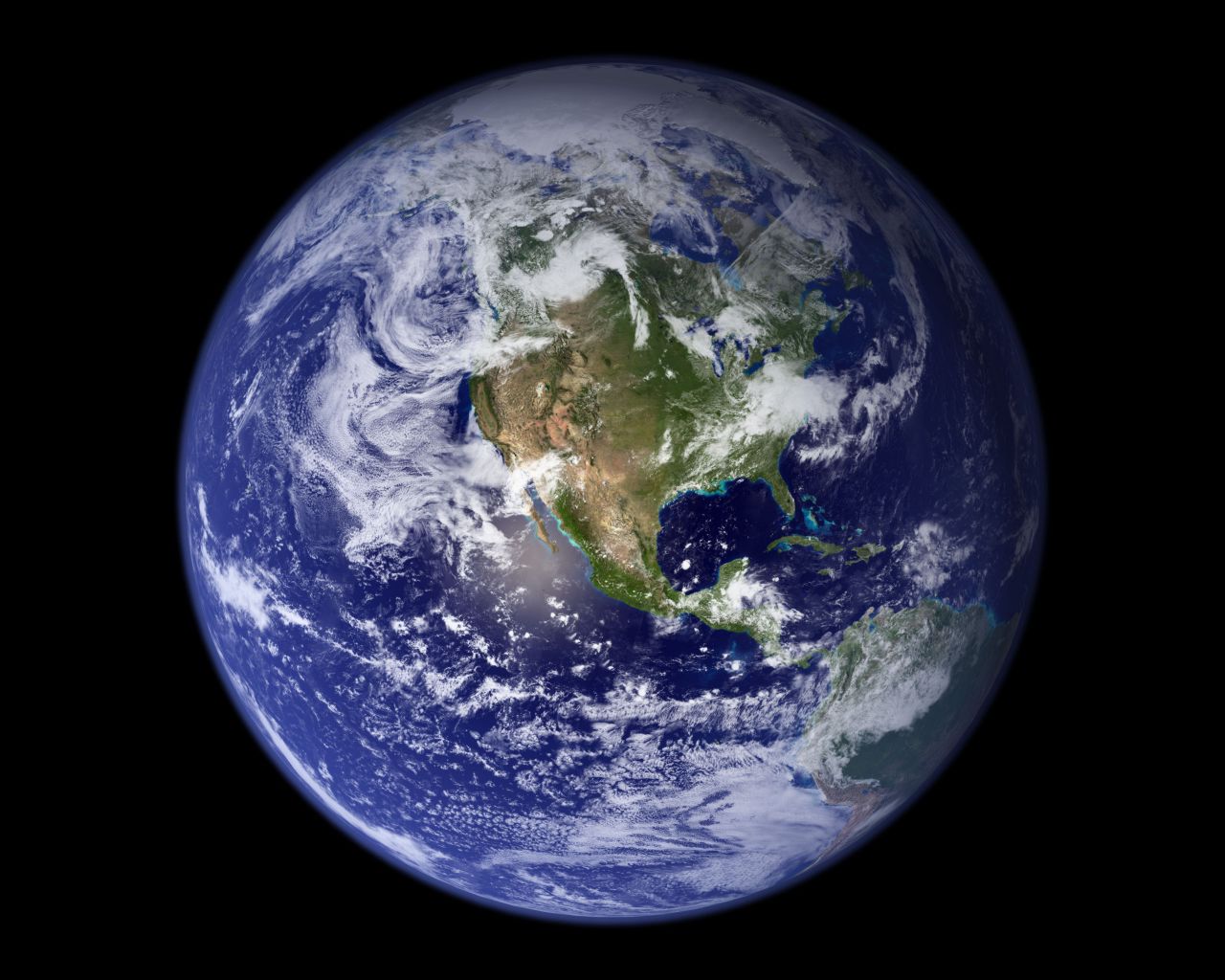 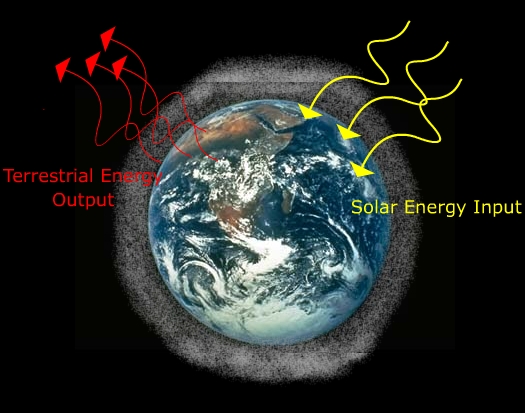 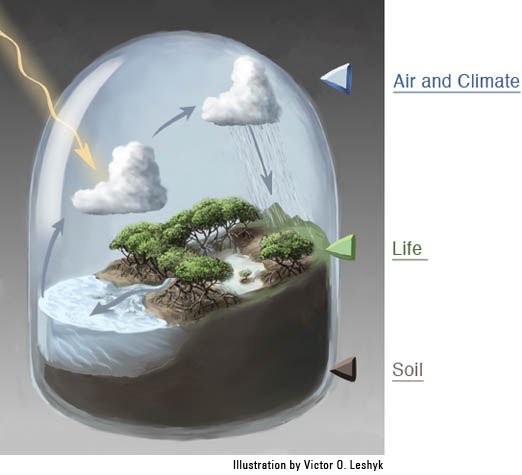 SUSTAINING LIFE
Three stages:
THROUGHPUT
occurs when nutrients
are used by the organism
for growth and function
INPUT
OUTPUT
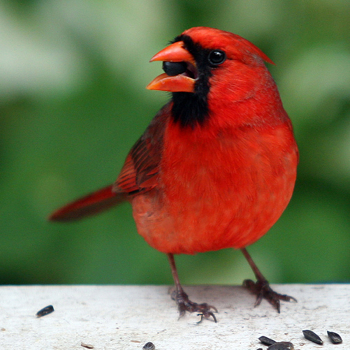 occurs when waste matter
and used or unneeded
nutrients are returned to the 
environment
occurs when nutrients 
enter a living organism
NUTRIENT CYCLES
- THE MOVEMENTS OF NUTRIENTS THROUGH THE ENVIRONMENT

NUTRIENTS- the chemical elements such as carbon, oxygen, hydrogen, nitrogen that are used by organisms to build and operate their bodies.
Parts of Nutrient Cycle:
BIOTIC
The nutrients are in living organisms
Example: Food Chain, Food Web

B. ABIOTIC
The nutrients are in non-living things
Example: Carbon cycle, nitrogen cycle
Cycling maintains homeostasis (balance) in the environment.
Cycles to investigate:
Carbon cycle
Nitrogen cycle
Cycles of Life
1. Carbon Cycle
Carbon Cycle
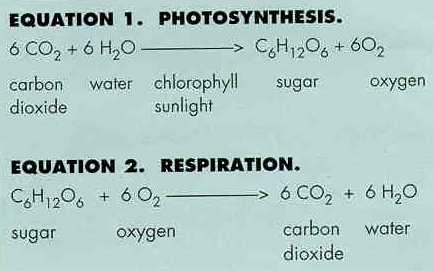 Composition of the body:
Carbon Cycle
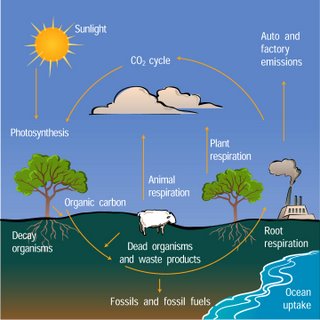 Carbon Cycle
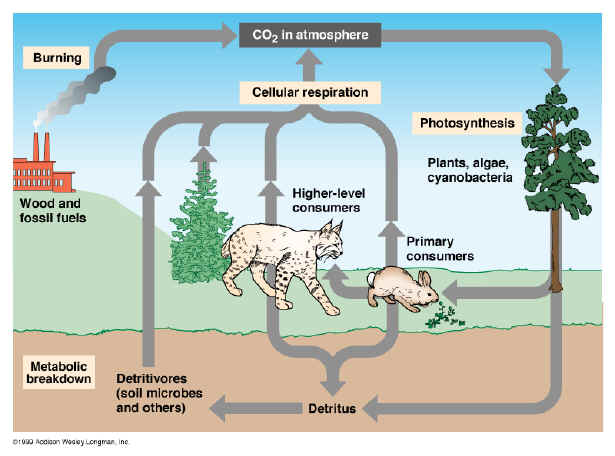 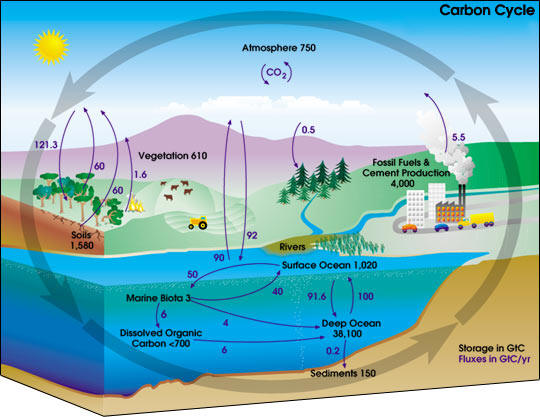 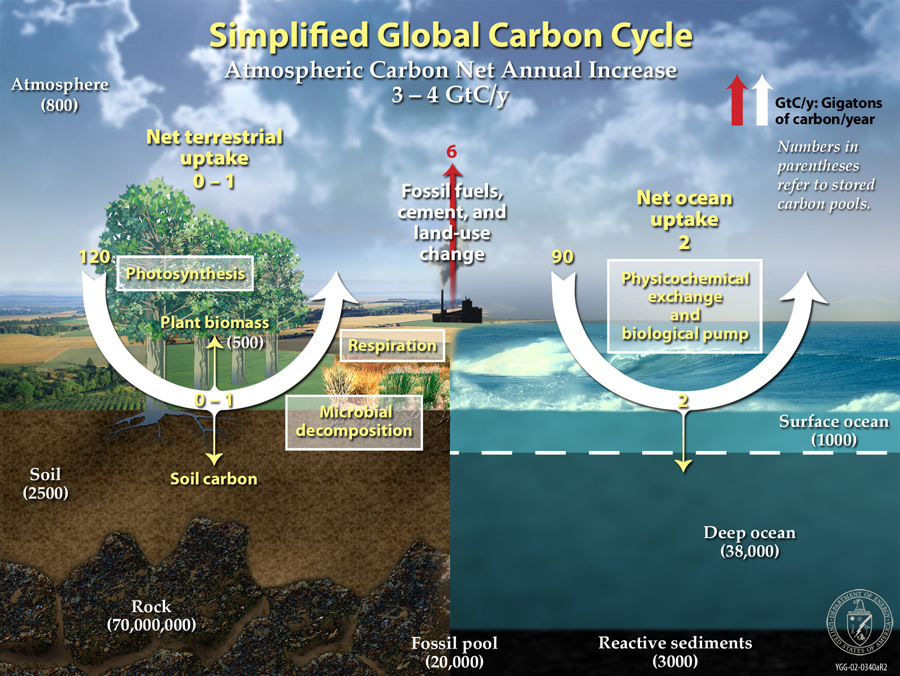 2. nitrogen Cycle
Atmospheric nitrogen (N2) makes up nearly 78%-80% of air. Organisms can not use it in that form.

Lightning and bacteria convert nitrogen into usable forms. Aside from that, only in certain bacteria and industrial technologies can fix nitrogen.
NITROGEN FIXATION-convert atmospheric nitrogen (N2) into ammonium (NH4+) which can be used to make organic compounds like amino acids.
nitrogen Cycle
Some live in a symbiotic relationship with plants of the legume family (e.g., soybeans, clover, peanuts).
Nitrogen-fixing bacteria
nitrogen Cycle
Some nitrogen-fixing bacteria live free in the soil. 
Nitrogen-fixing cyanobacteria are essential to maintaining the fertility of semi-aquatic environments like rice paddies.
Nitrogen-fixing bacteria
nitrogen Cycle
All life requires nitrogen-compounds, e.g., proteins and nucleic acids. 
Air, which is 79% nitrogen gas (N2), is the major reservoir of nitrogen. 
But most organisms cannot use nitrogen in this form. 
Plants must secure their nitrogen in "fixed" form, i.e., incorporated in compounds such as: 
nitrate ions (NO3−) 
ammonia (NH3) 
urea (NH2)2CO 
Animals secure their nitrogen (and all other) compounds from plants (or animals that have fed on plants).
Four processes participate in the cycling of nitrogen through the biosphere:
nitrogen fixation 
decay 
nitrification 
denitrification
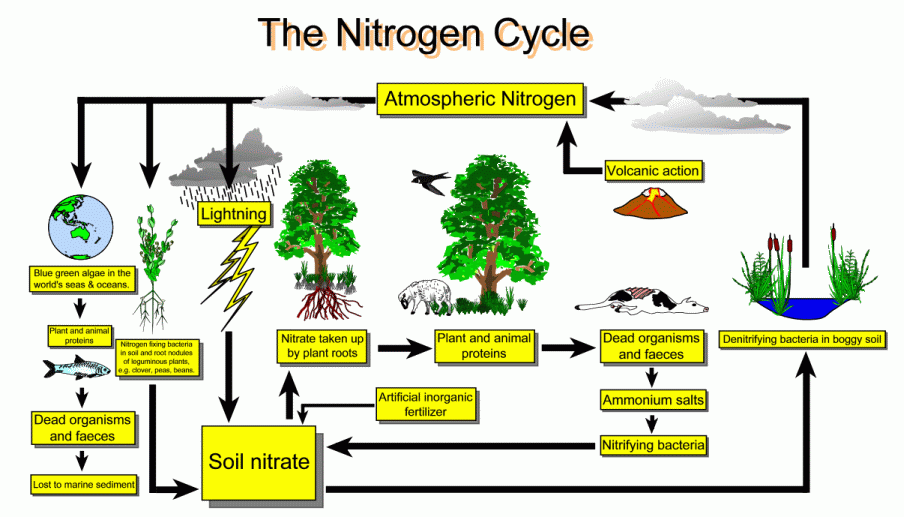 NITROGEN FIXATION
The nitrogen molecule (N2) is quite inert. To break it apart so that its atoms can combine with other atoms requires the input of substantial amounts of energy. 
Three processes are responsible for most of the nitrogen fixation in the biosphere: 
A) atmospheric fixation by lightning 
b) biological fixation by certain microbes — alone or in a symbiotic relationship with some plants and animals 
c) industrial fixation
DECAY
The proteins made by plants enter and pass through food webs just as carbohydrates do. At each trophic level, their metabolism produces organic nitrogen compounds that return to the environment, chiefly in excretions. 

The final beneficiaries of these materials are microorganisms of decay. They break down the molecules in excretions and dead organisms into ammonia.
N I T R I F I C A T I O N
Ammonia can be taken up directly by plants — usually through their roots. However, most of the ammonia produced by decay is converted into nitrates. This is accomplished in two steps: 
1) Bacteria of the genus Nitrosomonas oxidize NH3 to nitrites (NO2−). 
2) Bacteria of the genus Nitrobacter oxidize the nitrites to nitrates (NO3−).
D E N I T R I F I C A T I O N
The three processes above remove nitrogen from the atmosphere and pass it through ecosystems.
Denitrification reduces nitrates to nitrogen gas, thus replenishing the atmosphere.
Nitrogen Cycle
Atmospheric nitrogen
Lightning
Denitrification by bacteria
Animals
Nitrogen fixing bacteria
Plants
Decomposers
Nitrification by bacteria
Nitrites
Nitrates
Ammonium
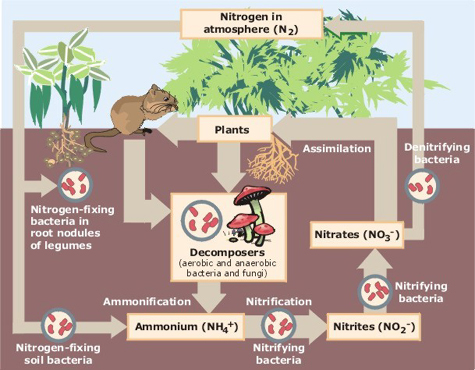 EFFECTS OF NITROGEN OVERLOAD:
Nitrogen saturation
Acid precipitation
Eutrophication
Algal bloom
Extinction
Activity
By group of 4-5, students will show their understanding of the effects of nitrogen overload by creating a poster. 
Materials : colored pens, pictures, cardboard
In the poster:
- scientific facts
- cause
- effects (in relation to environment & food chain)
- 3 remedies / possible solution